МКУ «Управление образования Администрации города Бийска»Муниципальное бюджетное дошкольное образовательное учреждение «Детский сад №72» города БийскаРАЗВИТИЕ МЕЛКОЙ МОТОРИКИ У ДЕТЕЙ  ДОШКОЛЬНОГО ВОЗРАСТА НА ЗАНЯТИЯХ ПО ТЕСТОПЛАСТИКЕ.				Автор опыта: воспитатель МБ ДОУ 					«Детский сад №72» 					Богомолова Е.А. г. Бийск, 2014
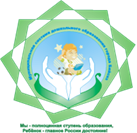 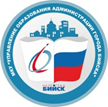 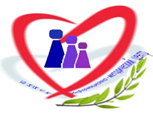 Тестопластика – осязаемый вид творчества. Потому что ребёнок не только видит то, что создал, но и трогает, берёт в руки и по мере необходимости изменяет. Основным инструментом в лепке является рука, следовательно, уровень умения зависит от овладения собственными руками, от моторики, которая развивается по мере работы с тестом. 
	Тесто экологически чистый материал, оно эластично, его легко обрабатывать, изделия из него долговечны.
Цель: Создание условий для развития мелкой моторики у детей дошкольного возраста на занятиях по тестопластике.
Задачи:•	Познакомить детей с пластическим материалом (соленое тесто), с его свойствами (пластичность, вязкость, вес, цельность массы), возможностями своего воздействия на материал.•	Обучить разнообразным приемам действий с пластичным материалом: разминание, отщипывание, сплющивание и "шлепанье".•	Развить мелкую моторику, творческие способности.
Принципы организации 	образовательного процесса (И.П. 			Подласый):1. Принцип сознательности и активности;2. Принцип наглядности обучения;3. Принцип систематичности и последовательности;4. Принцип прочности;5. Принцип доступности;6. Принцип научности;7. Принцип связи теории с практикой
Предметно - развивающая среда
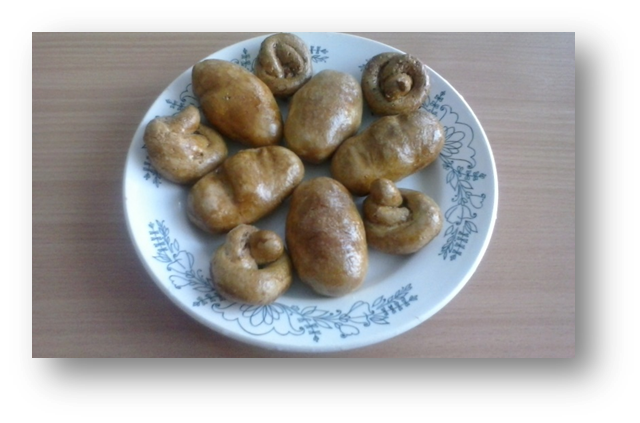 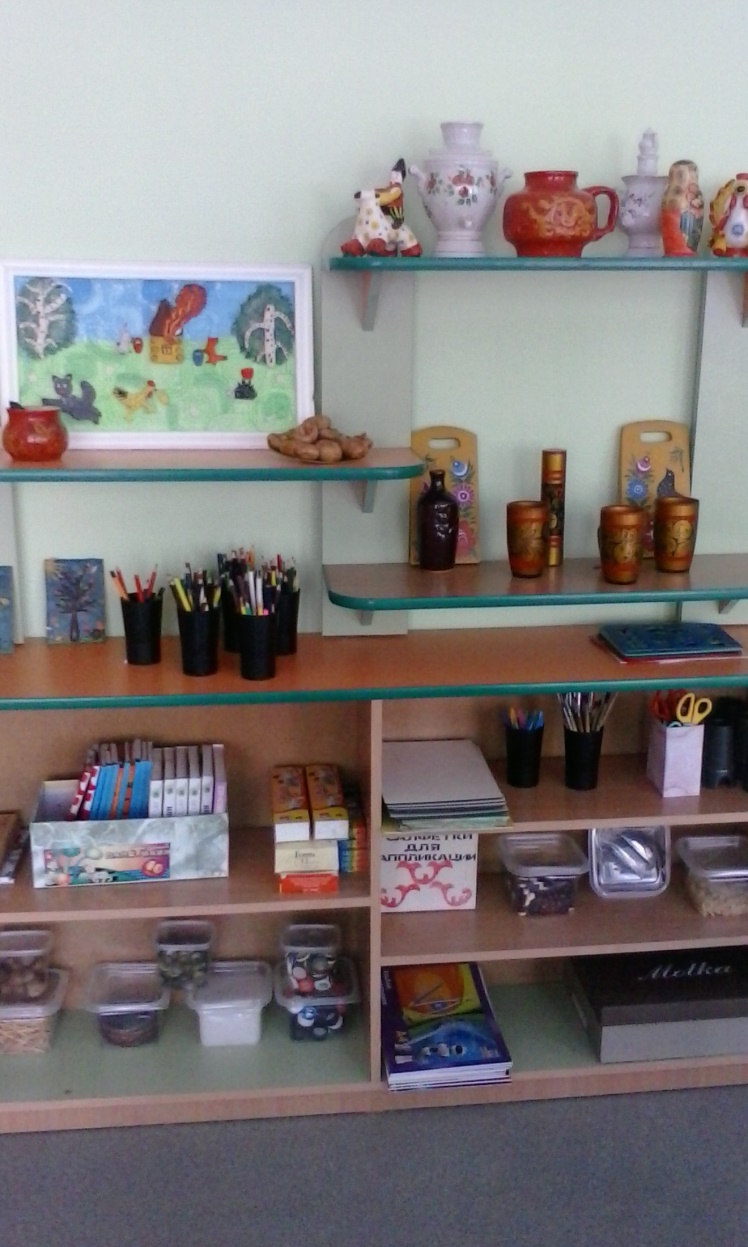 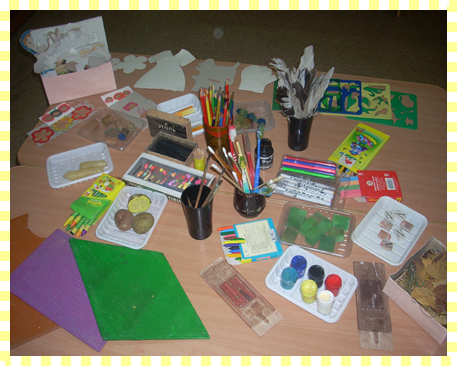 Рассматривание иллюстраций
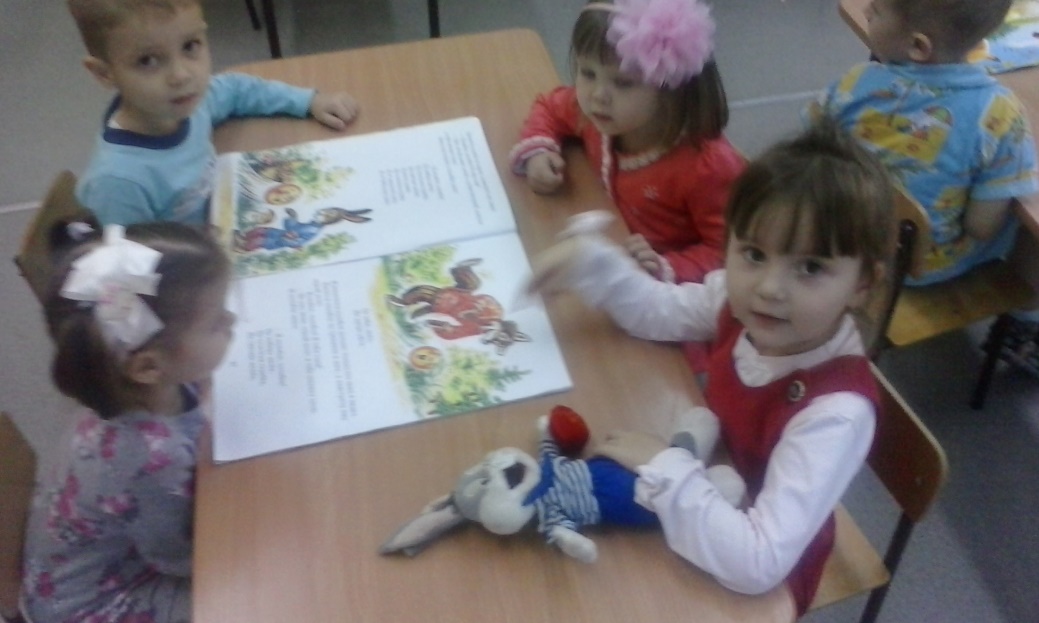 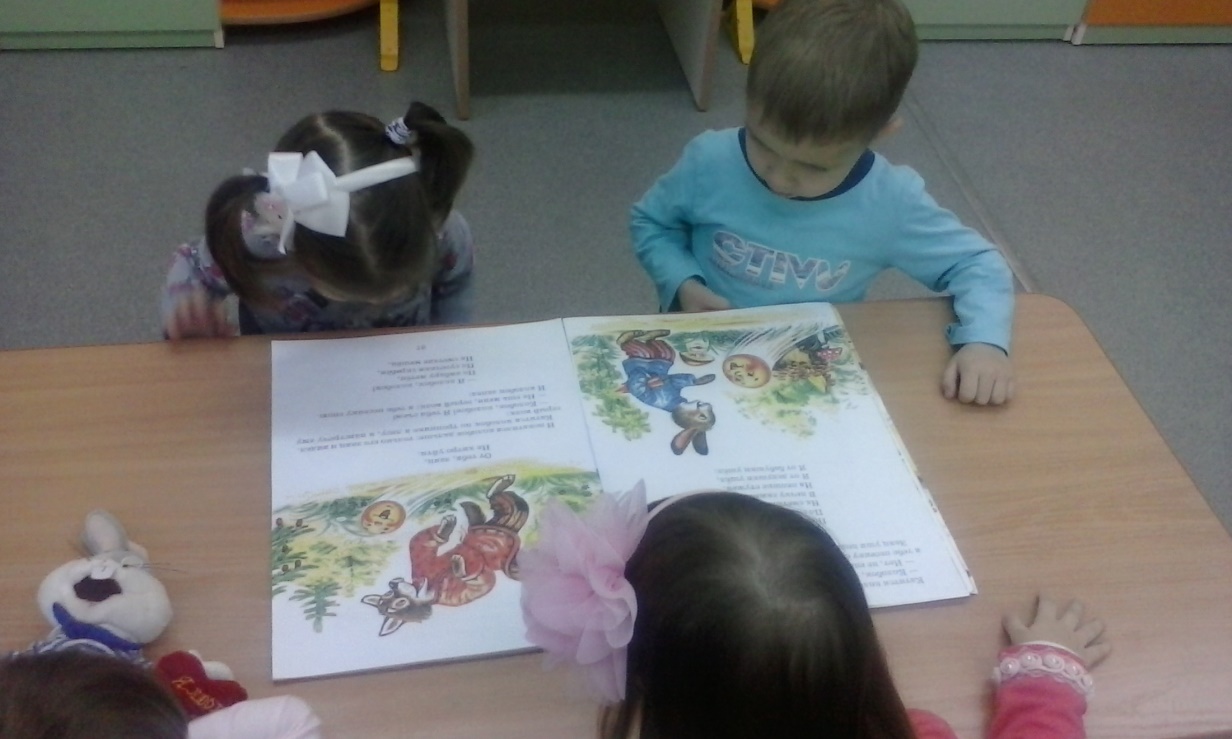 Пальчиковые игры
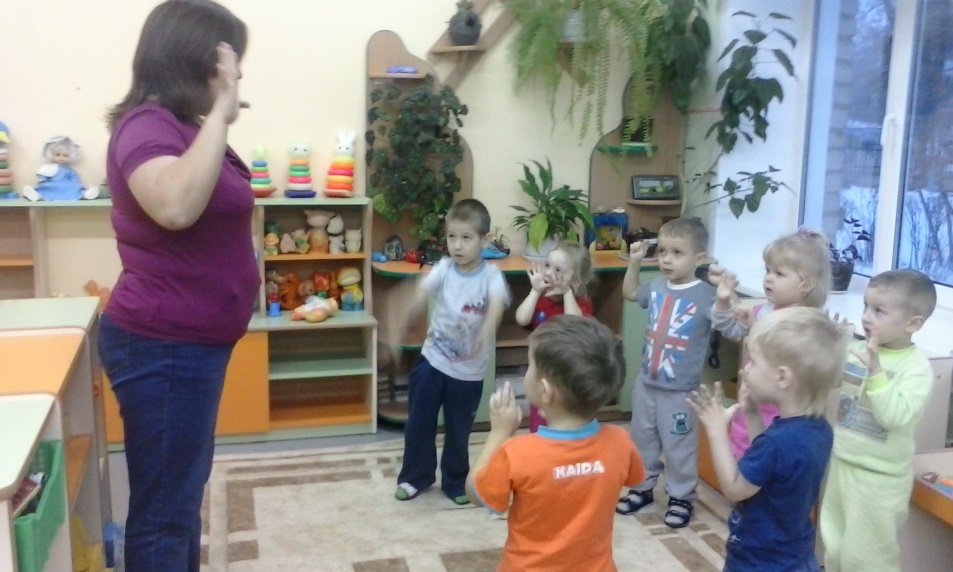 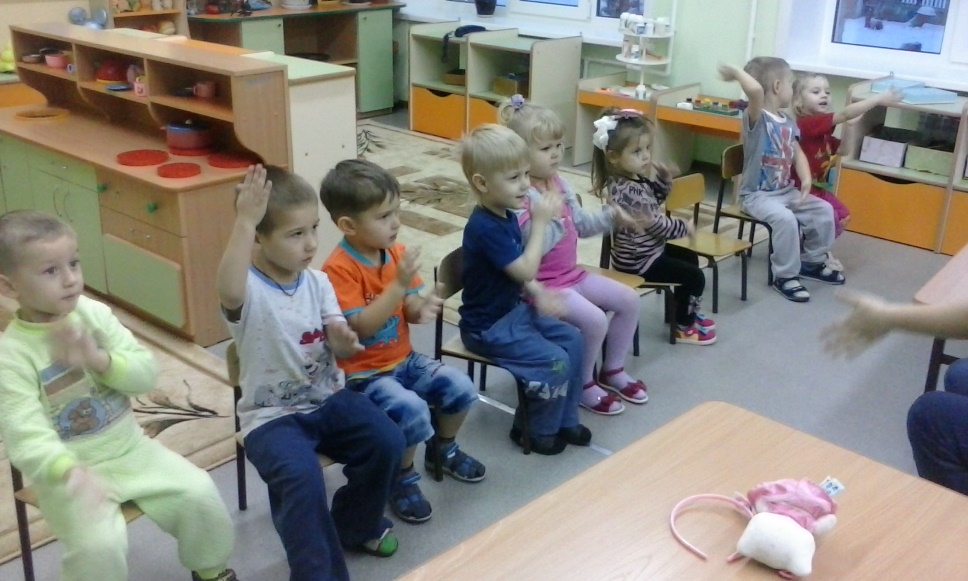 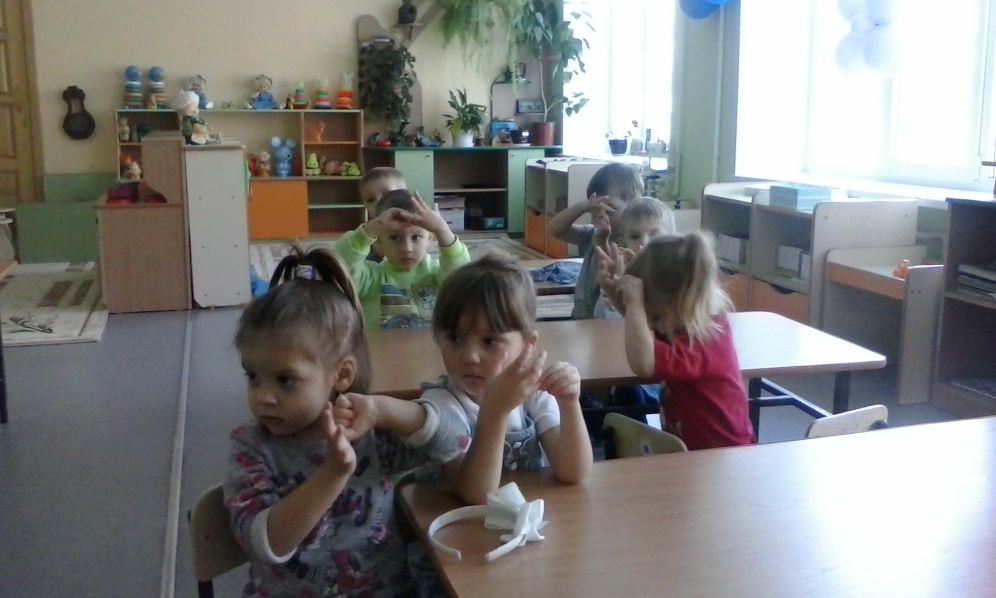 Непосредственно образовательная деятельность.
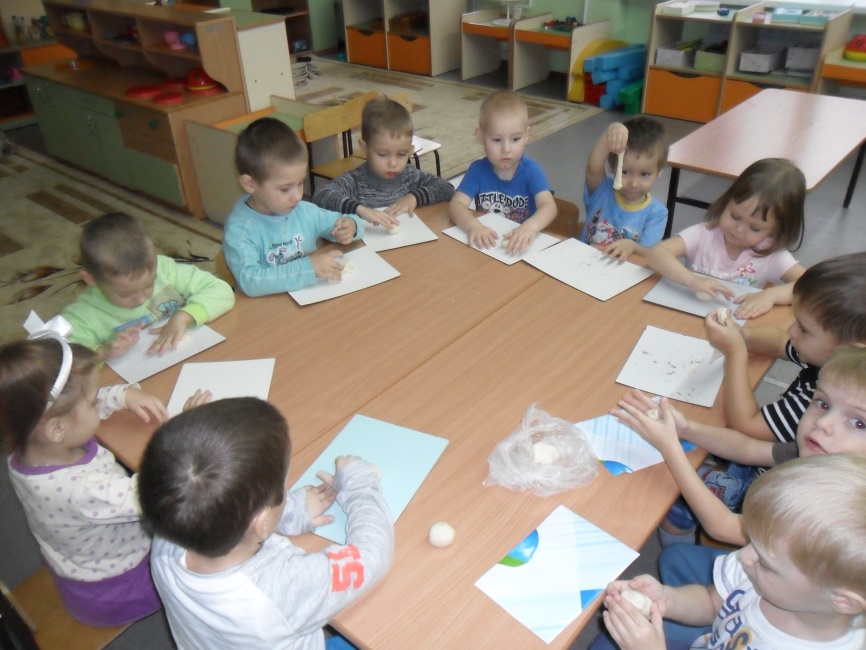 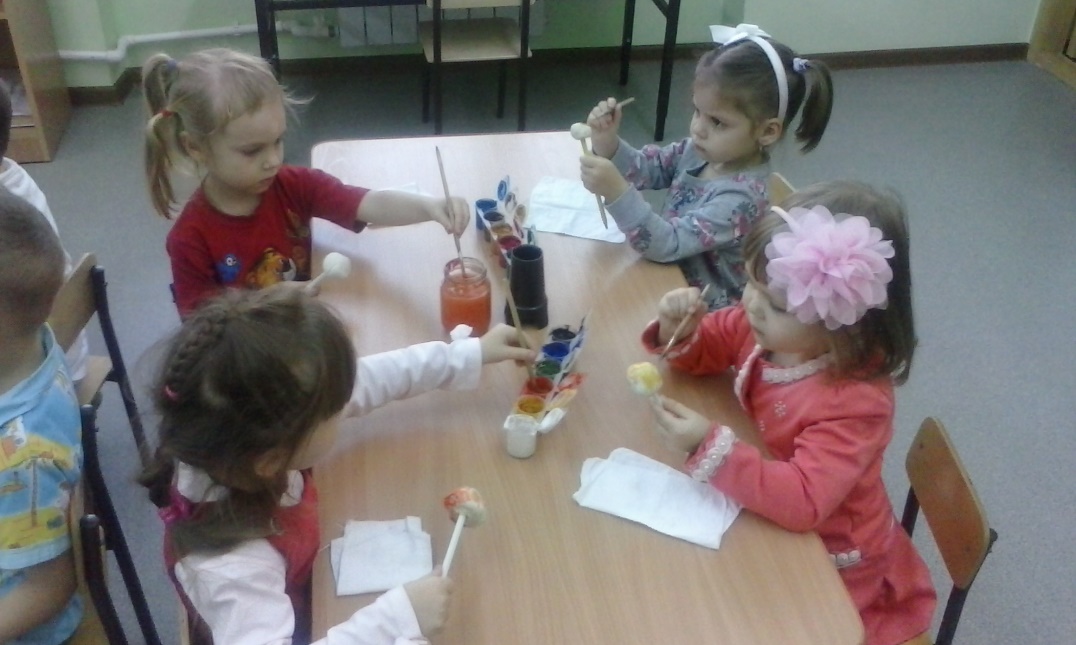 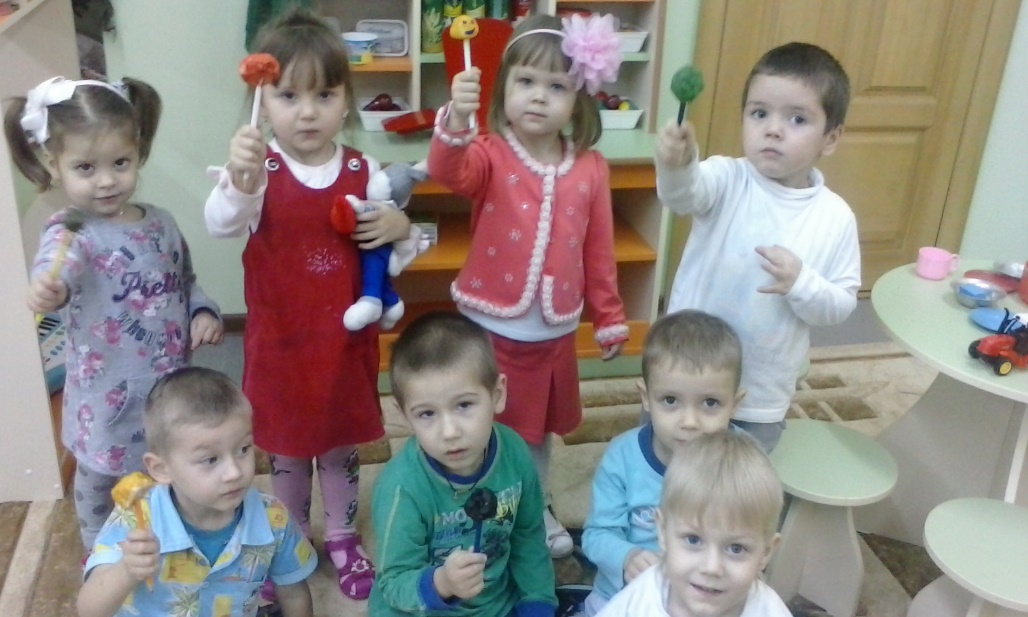 Планируемые результаты:	Знание пластического материала (соленое тесто),  его свойства (пластичность, вязкость, вес, цельность массы), возможности своего воздействия на материал.	Умение пользоваться разнообразными приемами действий с пластичным материалом: разминание, отщипывание, сплющивание и "шлепанье".	Развитие мелкой моторики, творческих способностей.